HARRAN ÜNİVERSİTESİ
Mühendislik Fakültesi 
Endüstri Mühendisliği Bölümü
MAYIS 2022
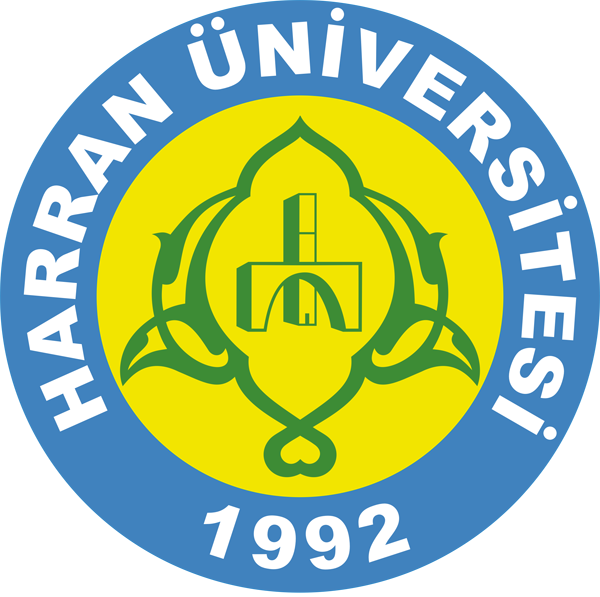 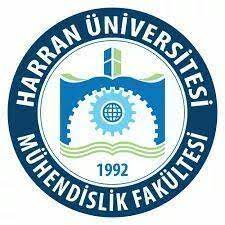 Poster Başlığı 
Adı SOYADI
ÖZET
      Text in Calibri, 40 points, Bold. Text in Calibri, 40 points, Bold.  Text in Calibri, 40 points, Bold.  Text in Calibri, 40 points, Bold.  Text in Calibri, 40 points, Bold. Text in Calibri, 40 points, Bold. Text in Calibri, 40 points, Bold. Text in Calibri, 40 points, Bold. Text in Calibri, 40 points, Bold. Text in Calibri, 40 points, Bold. 
Anahtar Kelimeler: Caption in Calibri, 36 points, bold.
YÖNTEM/MATERYAL ve METOT

     Text in Calibri, 40 points, Bold. Text in Calibri, 40 points, Bold.  Text in Calibri, 40 points, Bold.. Text in Calibri, 40 points, Bold. Text in Calibri, 40 points, Bold.  Text in Calibri, 40 points, Bold.. Text in Calibri, 40 points, Bold. Text in Calibri, 40 points, Bold.  Text in Calibri, 40 points, Bold..
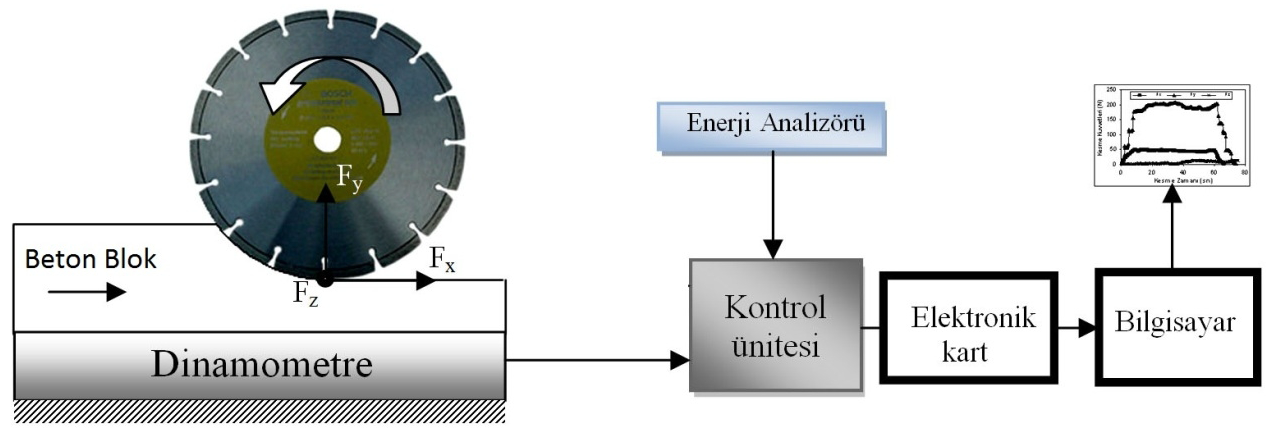 AMAÇ/ÖZGÜN DEĞER

     Text in Calibri, 40 points, Bold. Text in Calibri, 40 points, Bold.  Text in Calibri, 40 points, Bold.  Text in Calibri, 40 points, Bold.  Text in Calibri, 40 points, Bold. Text in Calibri, 40 points, Bold.  Text in Calibri, 40 points, Bold. Text in Calibri, 40 points, Bold.  Text in Calibri, 40 points, B
Resim 2. Yazı stili calibri, yazı boyu 38  ve resim 300 dpi kalitesinde olacaktır.
SONUÇ
     Text in Calibri, 40 points, Bold. Text in Calibri, 40 points, Bold.  Text in Calibri, 40 points, Bold.  Text in Calibri, 40 points, Bold.  Text in Calibri, 40 points, Bold. Text in Calibri, 40 points, Bold.  Text in Calibri, 40 points, Bold.  Text in Calibri, 40 points, Bold.
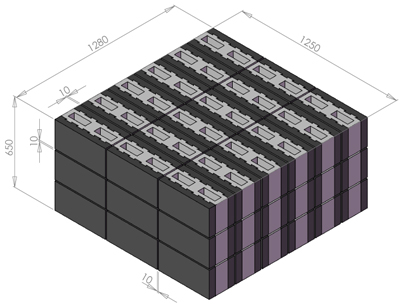 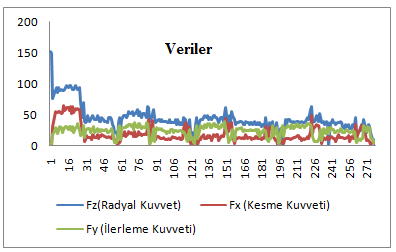 Resim 1. Yazı stili calibri, yazı boyu 38  ve resim 300 dpi kalitesinde olacaktır.
Resim 3. Yazı stili calibri, yazı boyu 38  ve resim 300 dpi kalitesinde olacaktır. 
.
YÖNTEM/MATERYAL ve METOT

	Text in Calibri, 40 points, Bold. Text in Calibri, 40 points, Bold.  Text in Calibri, 40 points, Bold..
REFERANSLAR
      Text in Calibri, 40 points, Bold. Text in Calibri, 40 points, Bold.  Text in Calibri, 40 points, Bold.
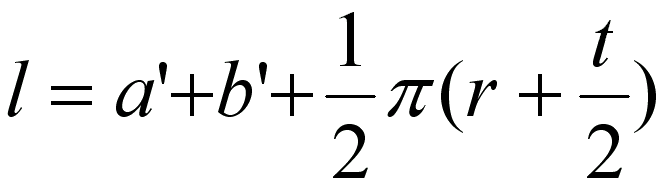